Kyseliny
Vypracovala: Mgr. Miroslava Komárová
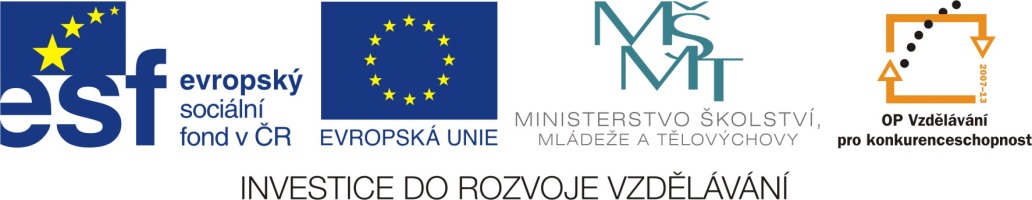 EU V-2 Ch8Miroslava KomárováZŠ Zákupy
Název: Kyseliny
Cíl: seznámení se s učivem o kyselinách
Čas: 25 - 30 minut
Pomůcky: interaktivní tabule
KYSELINY
zásady práce s kyselinami:
 opatrnost – leptají pokožku, sliznici, zdraví škodlivé
 ochranný oděv – brýle, ochranný štít, rukavice
 vhodná obuv
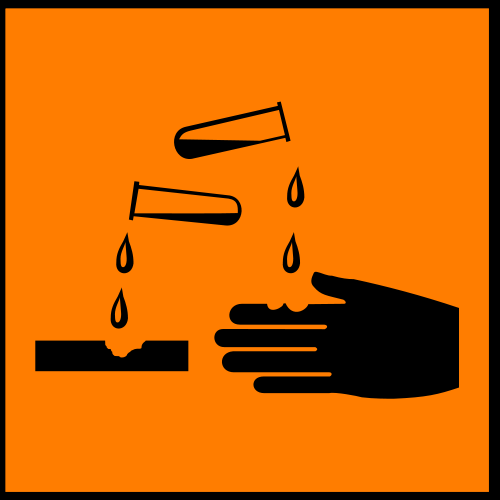 [Speaker Notes: Obrázek: http://cs.wikipedia.org/wiki/Soubor:Hazard_C.svg>[cit. 2011-06-13]]
CO JSOU KYSELINY
jsou dvou i víceprvkové sloučeniny
jsou tvořeny vodíkem, většinou i kyslíkem a dalším nekovovým prvkem (síra, dusík, fosfor, halogeny)
                 
- rozdělení:
kyslíkaté
bezkyslíkaté
BEZKYSLÍKATÉ KYSELINY
- vznikají rozpuštěním některých plynů bez vázaného kyslíku ve vodě
- nazýváme halogenvodíkové kyseliny

HI – kyselina jodovodíková
HF – kyselina fluorovodíková
HBr – kyselina bromovodíková
HCl – kyselina chlorovodíková
H2S – kyselina sirovodíková (sulfanová)
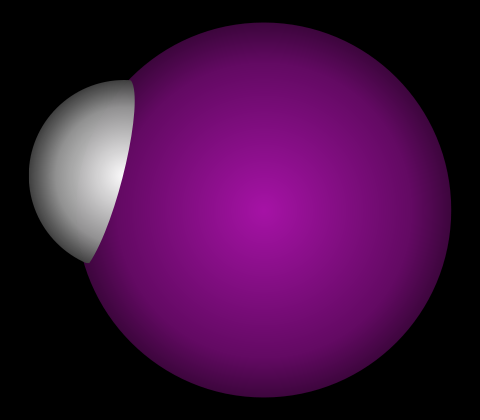 [Speaker Notes: Obrázek: http://cs.wikipedia.org/wiki/Soubor:Hydrogen-iodide-3D-vdW.svg>[cit. 2011-06-13]]
BEZKYSLÍKATÉ KYSELINY
kyselina chlorovodíková HCl
bezbarvá, pro technické účely nažloutlá
koncentrovaná 37 %
dráždí dýchací cesty
podílí se na trávení potravy – součást žaludečních šťáv
výroba: H2 + Cl2 -> 2 HCl
použití: výroba léčiv, barviv, plastů (PVC)
              čištění kovů
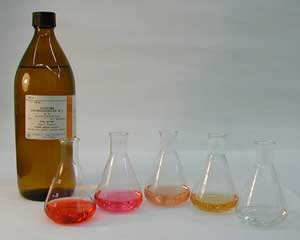 [Speaker Notes: Obrázek: http://edu.uhk.cz/titrace/laborator.html > [cit. 2011-06-13]]
KYSLÍKATÉ KYSELINY
kyselina sírová H2SO4

bezbarvá, olejovitá kapalina (2x hustší než voda)
koncentrovaná 96 %
soli se nazývají sírany
použití: výroba chemikálií, průmyslových hnojiv, plastů, výbušnin, léčiv, barviv
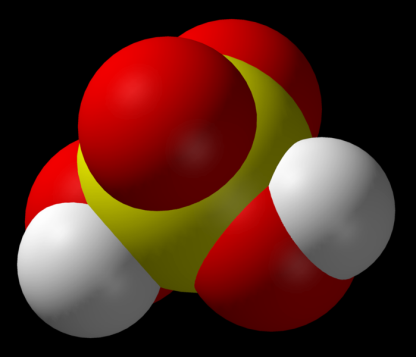 [Speaker Notes: Obrázek: http://cs.wikipedia.org/wiki/Soubor:Sulfuric-acid-3D-vdW.png>[cit. 2011-06-13]]
KYSLÍKATÉ KYSELINY
kyselina dusičná HNO3

bezbarvá, uchovává se v tmavých lahvích
koncentrovaná 67 - 98%
leptá pokožku, kůži barví žlutě
soli se nazývají dusičnany
směs kyseliny dusičné a chlorovodíkové v poměru 1:3 se nazývá lučavka královská
použití: výroba barviv, výbušnin (dynamit), průmyslových hnojiv
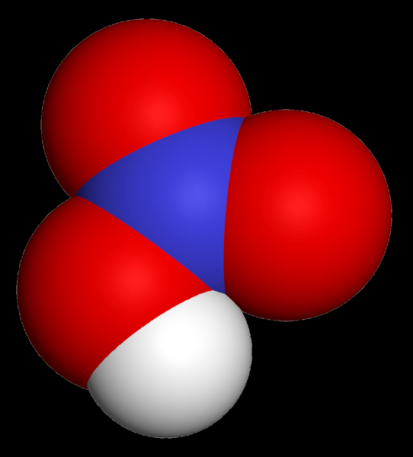 [Speaker Notes: Obrázek: http://cs.wikipedia.org/wiki/Soubor:Nitric-acid-3D-vdW.png>[cit. 2011-06-13]]
NÁZVOSLOVÍ KYSELIN
HClO			kyselina arsenitá
HIO4		kyselina jodistá
HBrO2				kyselina chlorná
H2CrO4	    kyselina selenová
HAsO2				kyselina bromitá
H2NO2		kyselina dusnatá
H2SeO4			kyselina chromová
NÁZVOSLOVÍ KYSELIN
H2SO4

HNO3	        H2CO3

		HBrO2
HClO4 	

			H2SO3
HClO
kyselina sírová
kyselina uhličitá
kyselina dusičná
kyselina siřičitá
kyselina chlorná
kyselina bromitá
kyselina chloristá